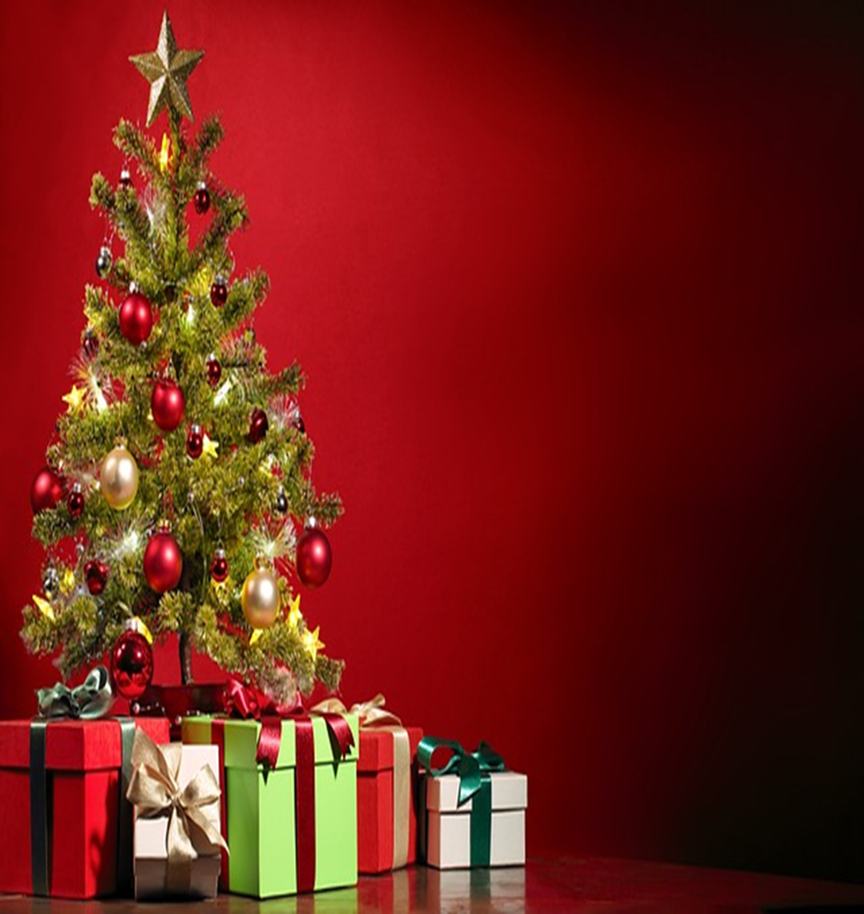 Уважаеми родители, учениците от 
 ОУ „Христо Ботев”
Ви канят 
на Коледно тържество, което ще се проведе на 22.12.2023г. от 14:00ч.
във физкултурния салон на училището
Уважаеми родители,

 учениците от ОУ „Христо Ботев” 
с. Пелишат Ви канят 
на Коледно тържество, което ще
 се проведе на 22.12.2023г. от 
14:00ч. във физкултурния салон на училището.
Уважаеми родители, учениците от 
 ОУ „Христо Ботев”
Ви канят 
на Коледно тържество, което ще се проведе на 22.12.2023г. от 14:00ч.
във физкултурния салон на училището